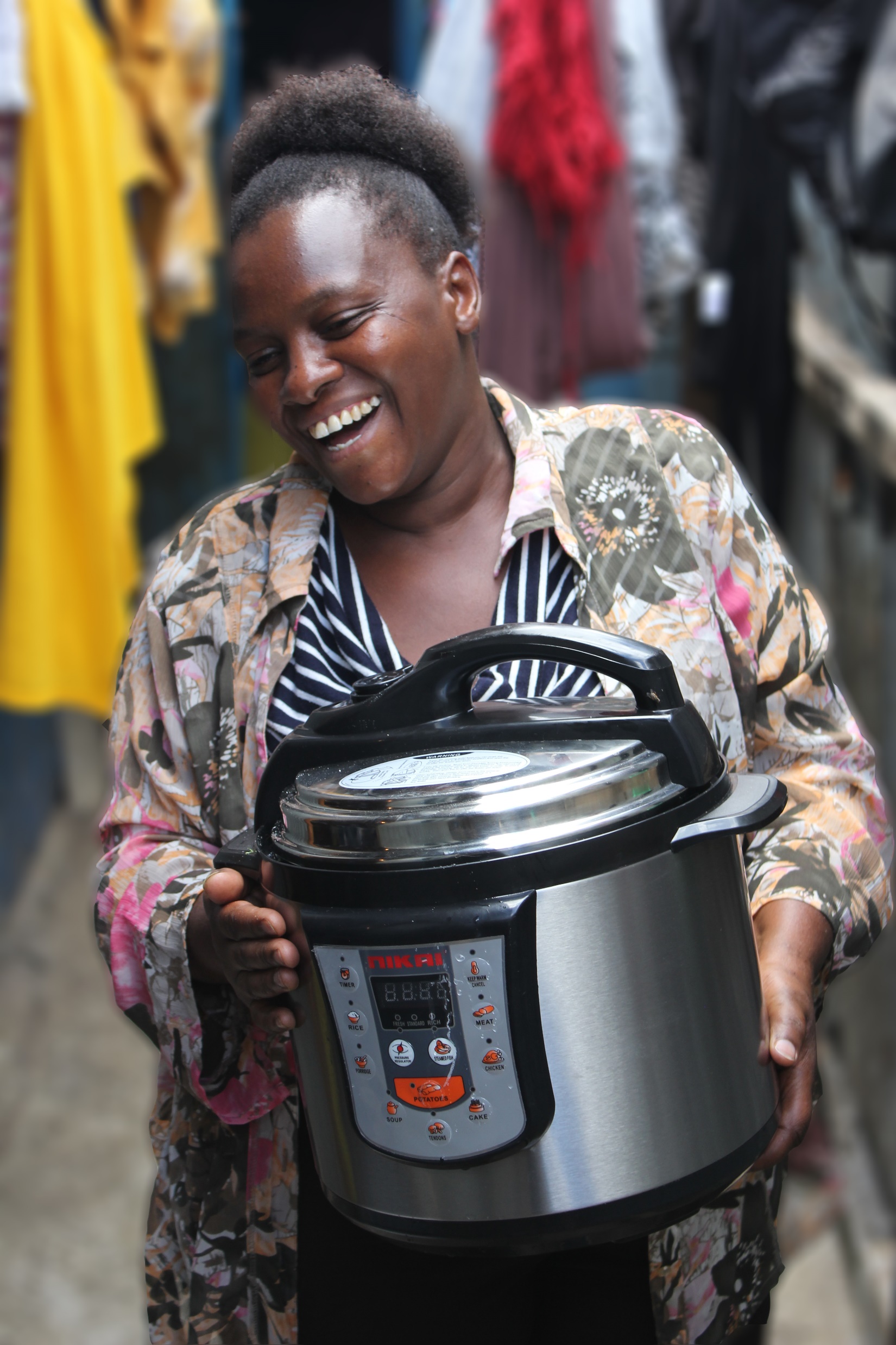 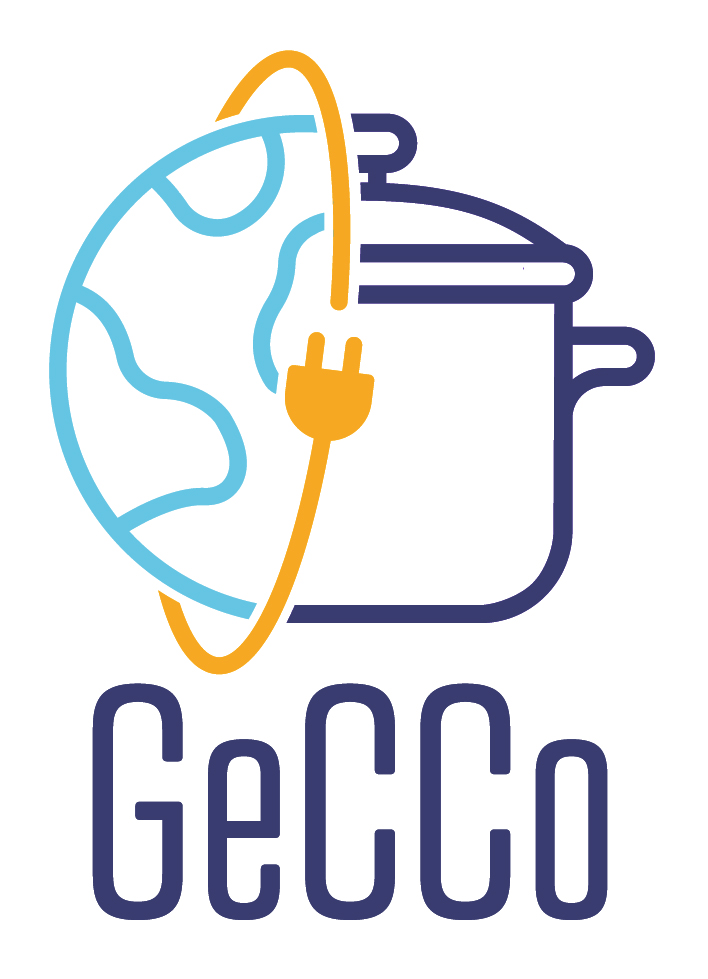 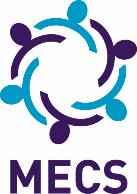 PARIS AGREEMENT ARTICLE 6 AND COOKING TRANSITIONS: Overview and Contexts - MECS Preliminary Findings
Dr Samir Thapa, Research Associate, MECS
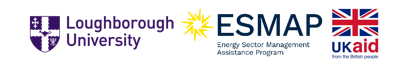 Outline
Introduction to MECS and GeCCo
Article 6.2 Cooperative Approach 
Status of Cooking Projects 
Article 6.4 Paris Agreement Crediting Mechanism 
Baseline setting approaches 
Fees and contributions 
Project Finance
MECS (Modern Energy Cooking Services)
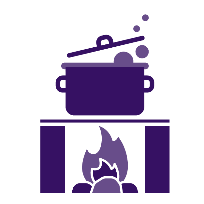 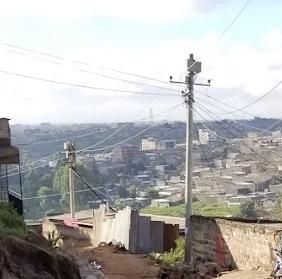 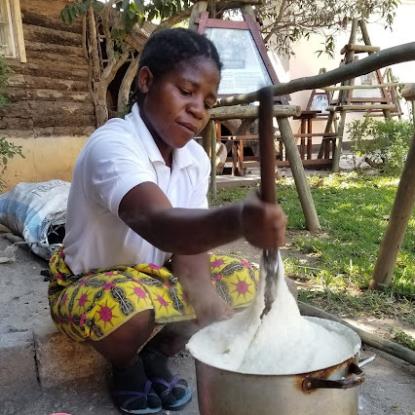 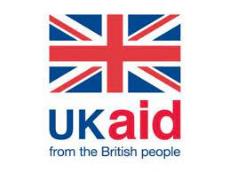 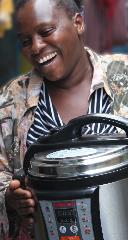 Biomass
8yr FCDO-funded research & innovation programme
innovation challenge funds
country partnerships
thematic workstreams
WB partnership
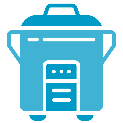 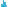 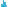 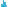 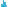 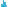 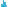 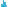 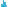 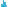 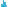 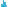 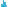 Modern Energy
Clean cooking
Electricity access
eCooking
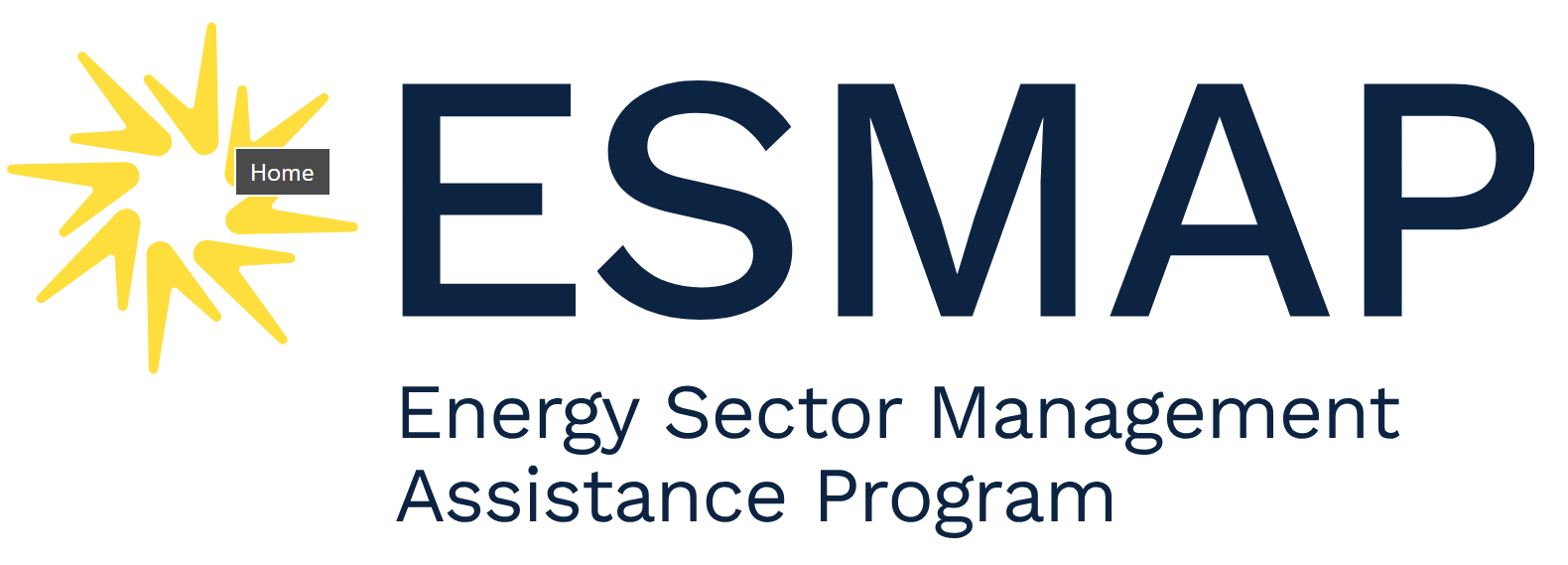 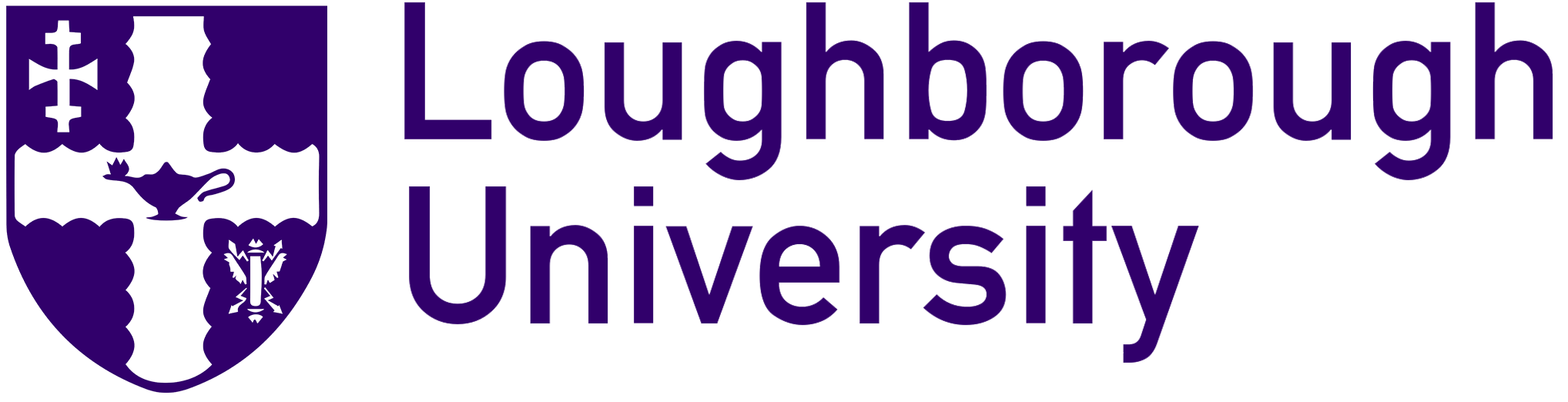 Photo credits: Jacob Fodio Todd & Jon Leary @ MECS
GeCCo (The Global eCooking Coalition)
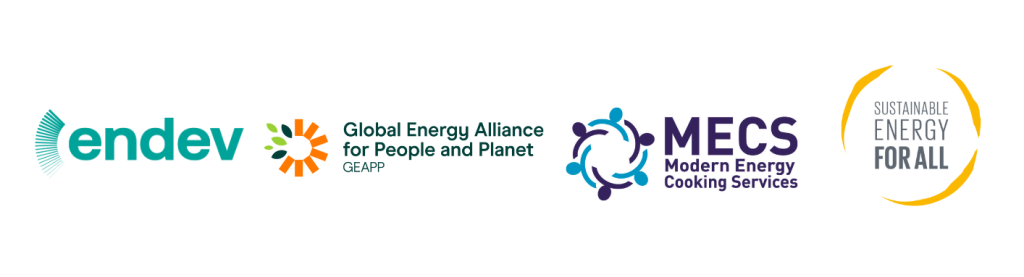 Anchor partners
30+ International Members
Opening commitment = >10% transition in >10 countries
Enable a mass transition to eCooking in at least 10 countries in SSA, Asia, & LAC by 2030, where electricity becomes the cooking fuel of choice for a significant (>10%) proportion of households and institutions.
Comparing opportunities for carbon project
Large target market: All 3 countries have >50% connected to electricity, but primarily cooking with polluting fuels
Kenya
Nepal
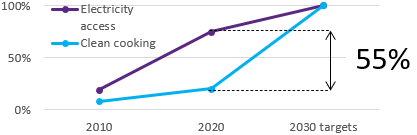 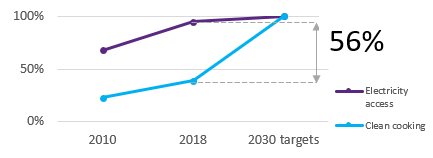 Uganda
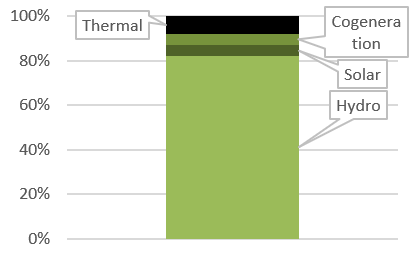 Kenya
Uganda
Kenya
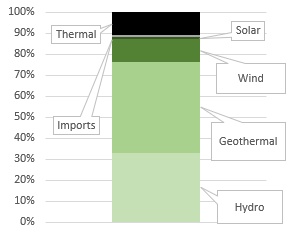 Nepal
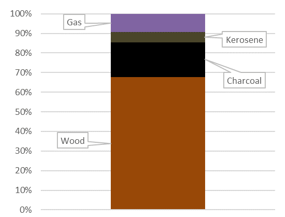 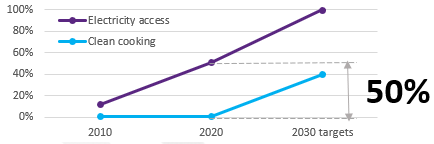 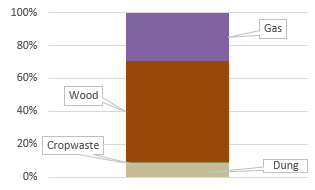 Nepal
Existing expenditures on commercialized polluting fuels facilitate transition: Majority cook with polluting fuels, but in Kenya & Uganda, charcoal is common in urban areas
Diverse renewable generation is optimal: Electricity generation >90% renewable, but Kenya has the greatest diversity in power generation.
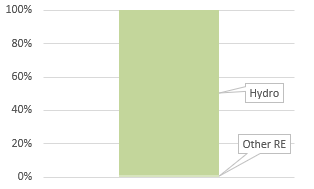 Uganda
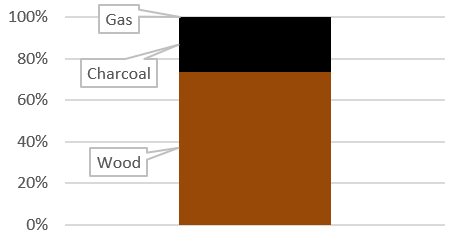 18 May 2023: Singapore and Bhutan signed MoU to work towards signing a legally binding bilateral agreement that sets out a framework for the international transfer of correspondingly adjusted carbon credits.
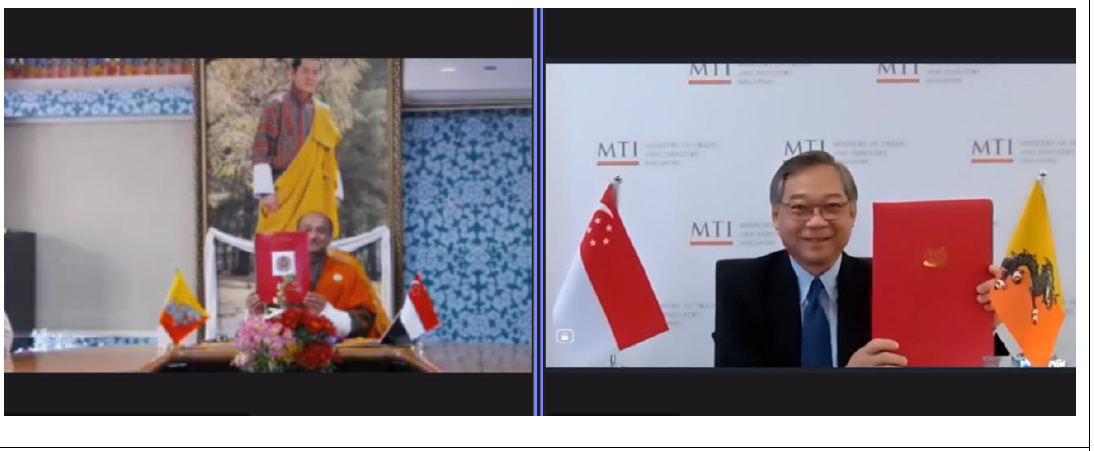 Article 6.2 Status
Memorandum of Agreement 
Bilateral agreements and pilot projects
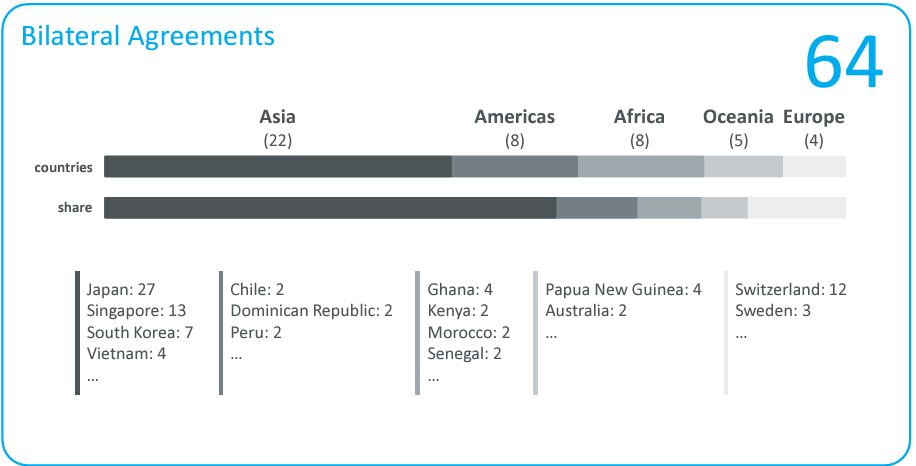 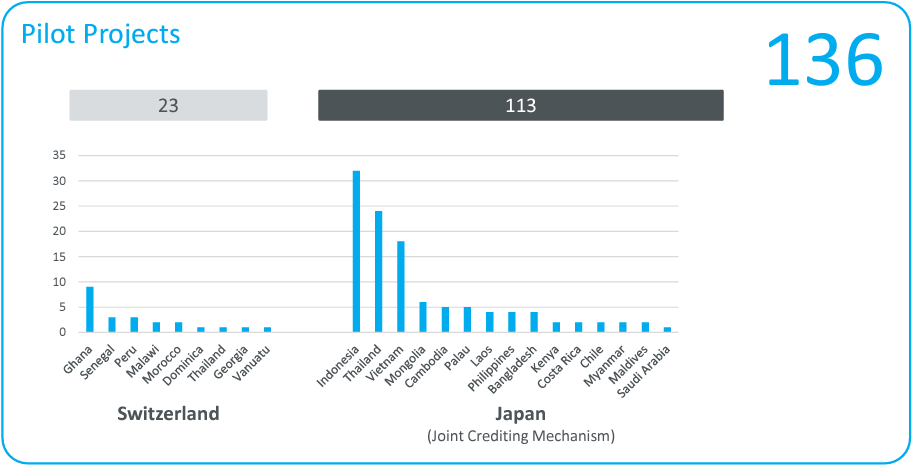 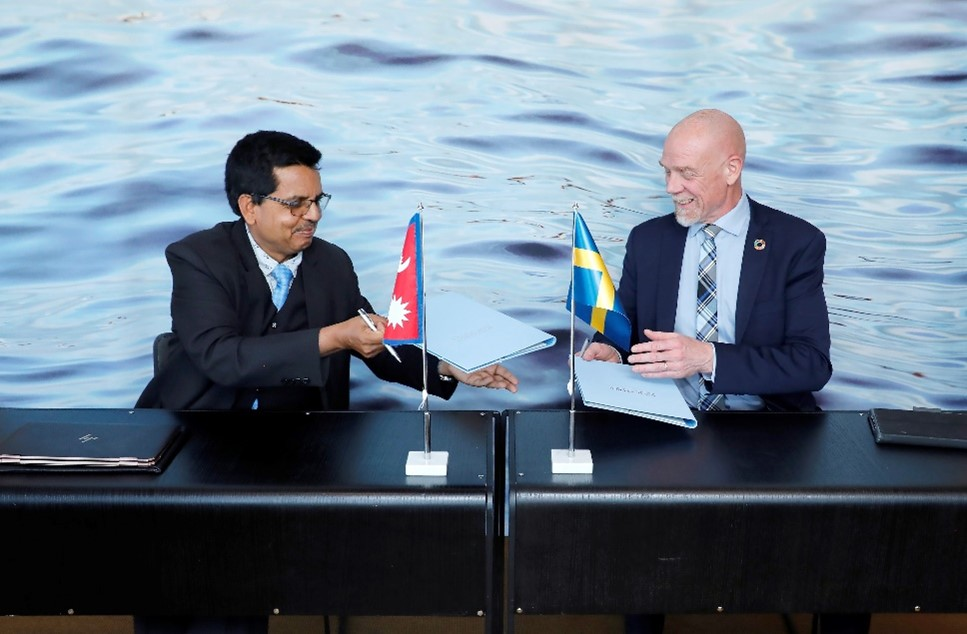 Stockholm, Sweden; 1 June 2022 – Swedish Energy Agency (SEA) and the Government of Nepal, signing a MOU to cooperate on the implementation of PA Article 6.
Article 6.2 Status
Cooking projects
Ghana Example
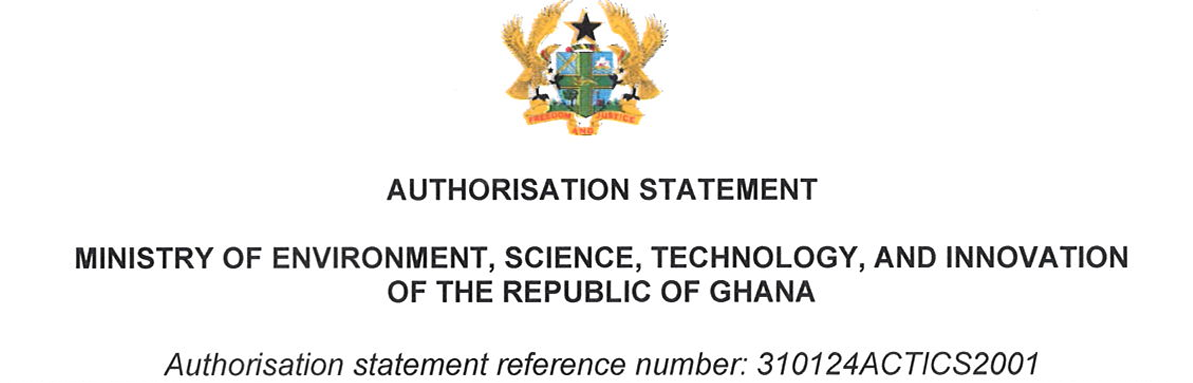 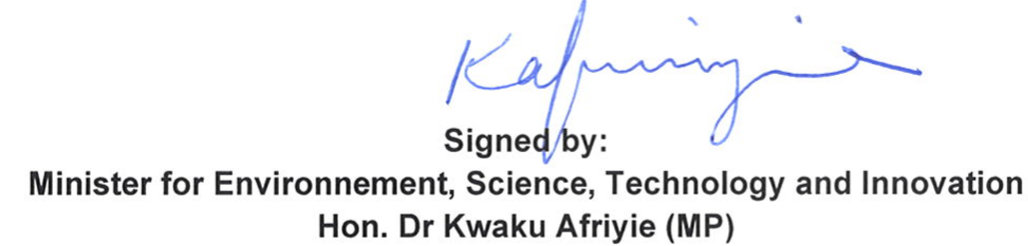 Article 6.4 Related Developments
Standard for the development and assessment of Article 6.4 mechanism methodologies (v 1.0)
Setting the baseline in mechanism methodologies – Draft Standard 
Article 6.4 Sustainable Development Tool (v1.0)
Mitigation benefits with host country regulations
Baseline Setting Approaches
I. Based on the Best available technologies (BAT) - 
Baseline set based on economically feasible and environmentally sound (comparatively) 
Contextual - geographic locations, market penetration, policy drivers
For example: LPG could be considered as the baseline in Bhutan and Nepal for eCooking given 1) the deficit due to LPG imports and 2) the electricity surplus.  
II. An ambitious benchmark approach (AB) – 
Baseline set at the average emission level of the best performing comparable activities
Already being used in the clean cooking activities because of stacking. 
Data available due to existing project data for comparable activities e.g. ICS, LPG Stoves. 
III. Based on historical or actual emissions, adjusted downwards (HA) - 
Lack of adequate data -  actual or historical emissions can be used. 
For example – historical or actual emissions of firewood and charcoal use in remote/rural locations.
The value calculated must be adjusted downwards.
Steps – Setting the Crediting Baseline
Calculate difference with downward adjustment between BAU and crediting baseline




Comparison tCO2e per stove - GS Methodology for Metered and Measured Energy Cooking Devices (MMECD)
Fees and Contributions – Govt. Regulations
Analysis of Price – Leveraging Finance
Project Features
Way forward for A6 implementation
Data on Specific Energy Consumption - Controlled Cooking Tests –MMECD. 
Suppressed Demand – threshold value/s e.g. 5 Liter/day in the case of water sector. 
fNRB – Marginal fNRB. 
MECS Carbon related resources 
https://mecs.org.uk/resources/carbon-financing-for-clean-cooking-projects/
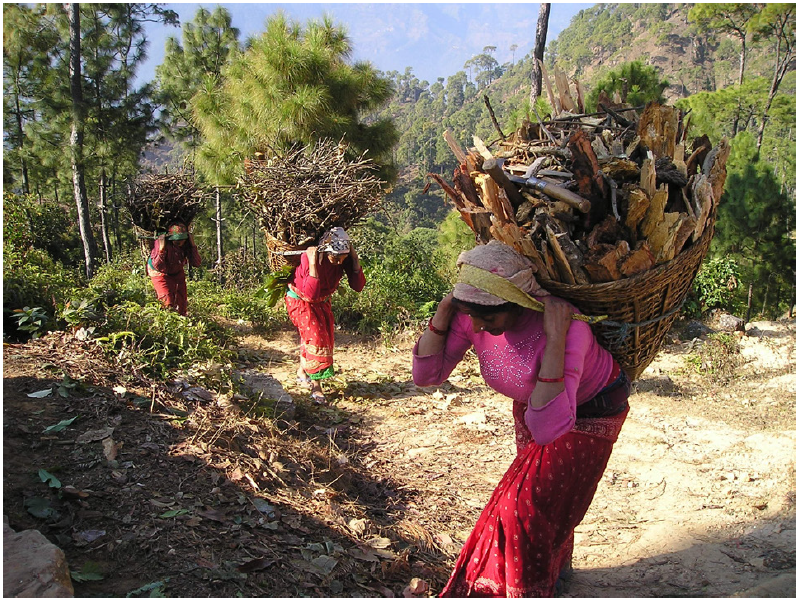 Thank you
Women collecting firewood in rural Nepal. Steinberger, Simon 2010. Open-sourced. Accessed 20 August 2024, < https://pixabay.com/photos/nepal-carrier-baskets-firewood-390/>